Atelier 1Référencement avancé
Crée et présenté par
Inga Petri, Strategic Moves
January 12, 2022
1 pm to 2:15 pm HNE
Nous vivons sur les territoires traditionnels de nombreux peuples amérindiens. qui ont pris soin de cette terre depuis des temps immémoriaux.

Plus précisément, les nations Oneida et Chippewa du Thames, Kettle Point et Stony Point, et les nations Saugeen et Munsee Delaware, sont les gardiens traditionnels des territoires à partir desquelles SpringWorks/Hermione Presents opère.

Strategic Moves opère sur les territoires traditionnels du Conseil Ta'an Kwäch'än et Première Nation Kwanlin Dün, nations autonomes qui ont négocié des traités modernes (2002 ; 2005) en vertu de l'Accord définitif entre les 14 Premières nations du Yukon et les gouvernements du Canada et du Yukon.
2
[Speaker Notes: Replace with specific acknowledgement for the presenter – ie Montreal and workshops location]
3
[Speaker Notes: Standard project slide for background and promote project website]
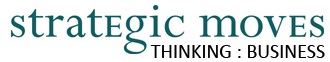 Série d’ateliers P.A.D.E (2021 – 2022)
Fondamentaux
Auto- Évaluation : 18 ou 23 octobre
Contenu du site Web : 25 octobre
Contenu pour médias sociaux : 1er novembre
Maîtriser Google : 29 novembre
Révision : 4 décembre
Au-delà des fondamentaux
Évaluer le référencement avancé : 12 janvier
Contenu comprise par machine : 15 ou 19 janvier
Wiki data : 26 janvier
Révision: 29 janvier ou 2 février
Entreprise en ligne / Chiffre d'affaires
Chaîne de valeur numérique : 16 ou 19 février
Modèles d’affaires hybrides : 23 février
Outils commerciaux numériques / Flux de revenus : 9 mars
4
[Speaker Notes: Review a report in full – refer them to other soruces]
Révision des devoirs
Visitez: https://seositecheckup.com/ 
Inscrivez l’URL de votre site-web et clickez sur ’Checkup’
Attendez le rapport, téléchargez-le et lisez-le
5
De la recherche à la découvrabilité
6
Les classements des pages web fait par les moteurs de recherche sont améliorés grâce au contenu
Publication constant de contenu de haute qualité
Expertise spécifique (niche)
Engagement des utilisateurs
Optimisé pour le mobile


Ce qui s’en vient: les assistant voix vont améliorer la presence en ligne.
7
L’information de votre site web determine sa presence dans les résultats de recherche
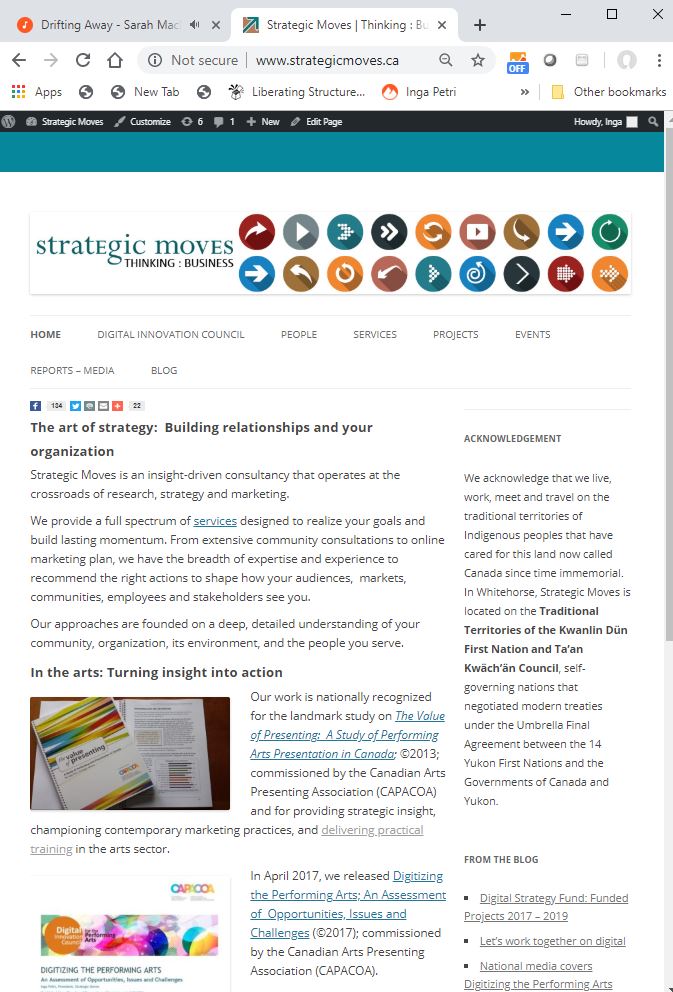 https://seositecheckup.com/seo-audit
8
[Speaker Notes: 10:50]
Les mots clés dominant – sur chaque page
L'URL du nom de domaine utilise de vrais mots
L’URL du nom des pages
Les balises de titre
Tites (h1, h2…)
Balises alt des images
Balise méta description
Formule de selection de mots clés:
Votre ville, votre province
Arts de la scene
Divertissement
Musique 
Inclure le(s) genre(s) potentiellement
Théâtre
Danse
Concerts
Spectacle
Pièce de théâtre
Performance
Groupes/Nom des 
Titre de la pièce ou du spectacle
Les parties connues du spectacle (ex: Shakespeare)
9
Référencement (Mots-clés) Trasitionel: Fait pour les moteurs de recherche
Titres principaux (H1)
Description Alt des Images
Utilisez ce texte pour inclure un description riche en mot clés 
Description meta 
C’est une phrase résumé de la page
Les moteurs de recherche et d’autres sites l’utilisent dans les résultats qu’ils montrent.
URL (uniform resource locator) = adresse Web Utilisez des mots, et non des acronymes ou des chiffres
URL  nom des pages:
Chaque service, produit, expérioce a sa propre page
Utilisez des mots clés pertinents
Balises de titre
Apparaissent dans les onglets du navigateur
Moteurs de recherche et Facebook les utilised en tant que titres dans la recherche
10
[Speaker Notes: Demonstrate DigitalArtsNation and ThePitch, Strategic Moves – re interplay of Yoast SEO and Text, Images]
Référencement technique
Backlinks – Liens vers d’autres site-webs, qui sont sécuritaires et utiles comme le vôtre
Liens internes 
Chargement rapide de la page (pas de photo haute resolution, pas de vidéos qui jouent automatiquement)
Encryption SSL https://
Sitemap.xml 
Robot.txt
Installer les analytiques web pour surveiller et ajuster
11
Aller de la recherche à la découverte
De chercher à trouver des réponses
13
Référencement Avancé
Web sémantique – Web de données	
La sémantique fait simplement référence à la signification d'un mot, ou d’une phrase
Devient la réponse
Active le web ’parlé’
Data Structuré – schema.org pour les moteurs de recherche
Des protocoles normalisés et des balises de métadonnées qui permettent de comprendre de manière cohérente et fiable le contenu des sites Web pour pouvoir fournir des réponses 
Événements Google
Découvrabilité
Pouvoir être trouvé – amélioré par l’incorporation des méta donnés structures selon la méthode standard pour que les machines puissant comprendre ce qui se trouve sur votre site web
14
Restez en contact!
Inga Petri
Strategic Moves 
Whitehorse, Yukon

www.strategicmoves.ca	 
ipetri@strategicmoves.ca	
613.558.8433 (mobile, Canada-wide)
@ipetri
15